French and Indian  War
Causes, Events, Effects
North America in 1750
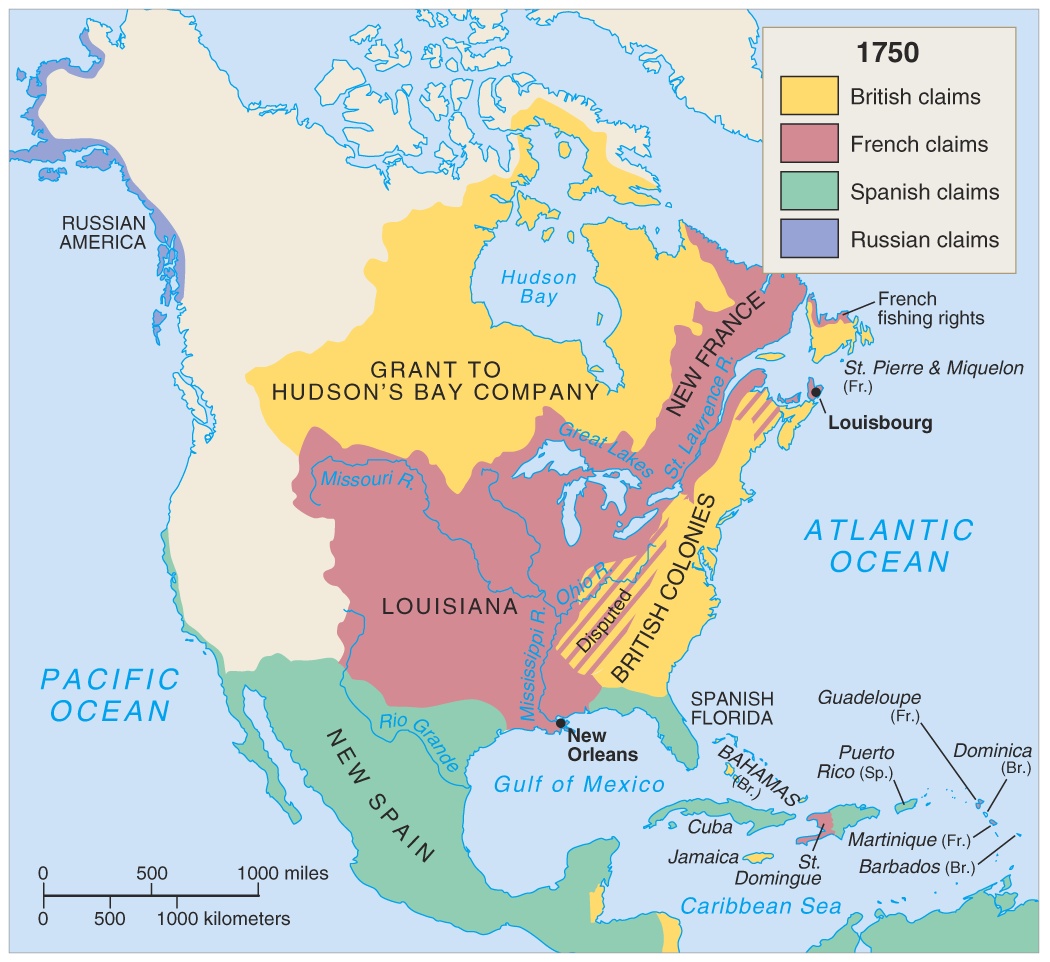 French and Indian War
Impact
Definition
Many colonists joined the British army to fight with their country
A conflict btwn England and France in North America over trading rights
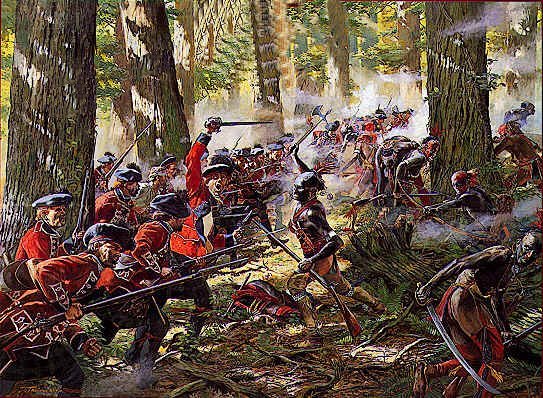 Results
Reasons
France lost all territory in North America
The colonists were trading with the Indians and the French didn’t want to share their trade.
England and France were already at war in Europe.
New taxes are imposed on colonists to pay for war
Proclamation Line divides Colonial territory from Indian land
Despite Victory, Relations are Strained
British thought colonists did not provide enough support
War was long and costly
Britain had fought to protect them
Colonists shocked by the weakness of British military tactics
British would not allow colonial officers to lead their troops
French no longer held territory west of the Appalachians
End of the War
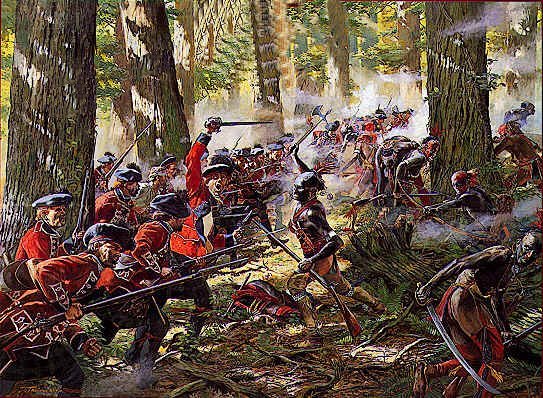 How did the Treaty of Paris 1763 change the face of North America?
Do you think the British would have won the war without colonial support? Why?
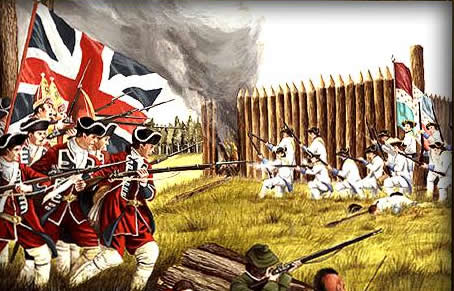 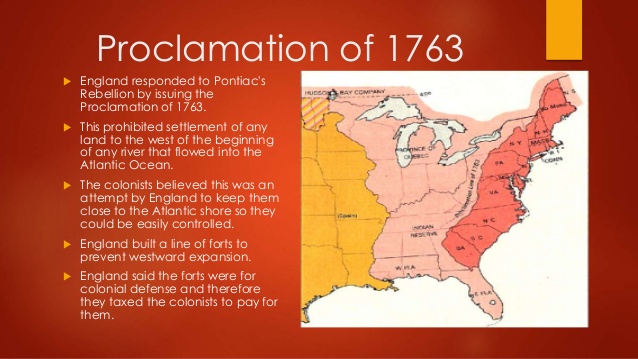